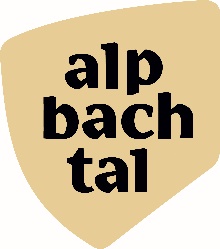 Auslastung Sommer 2023 & Saisonverlängerung Winter 2023/24
Allgemein
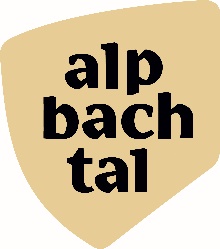 Auslastung Sommer 2023
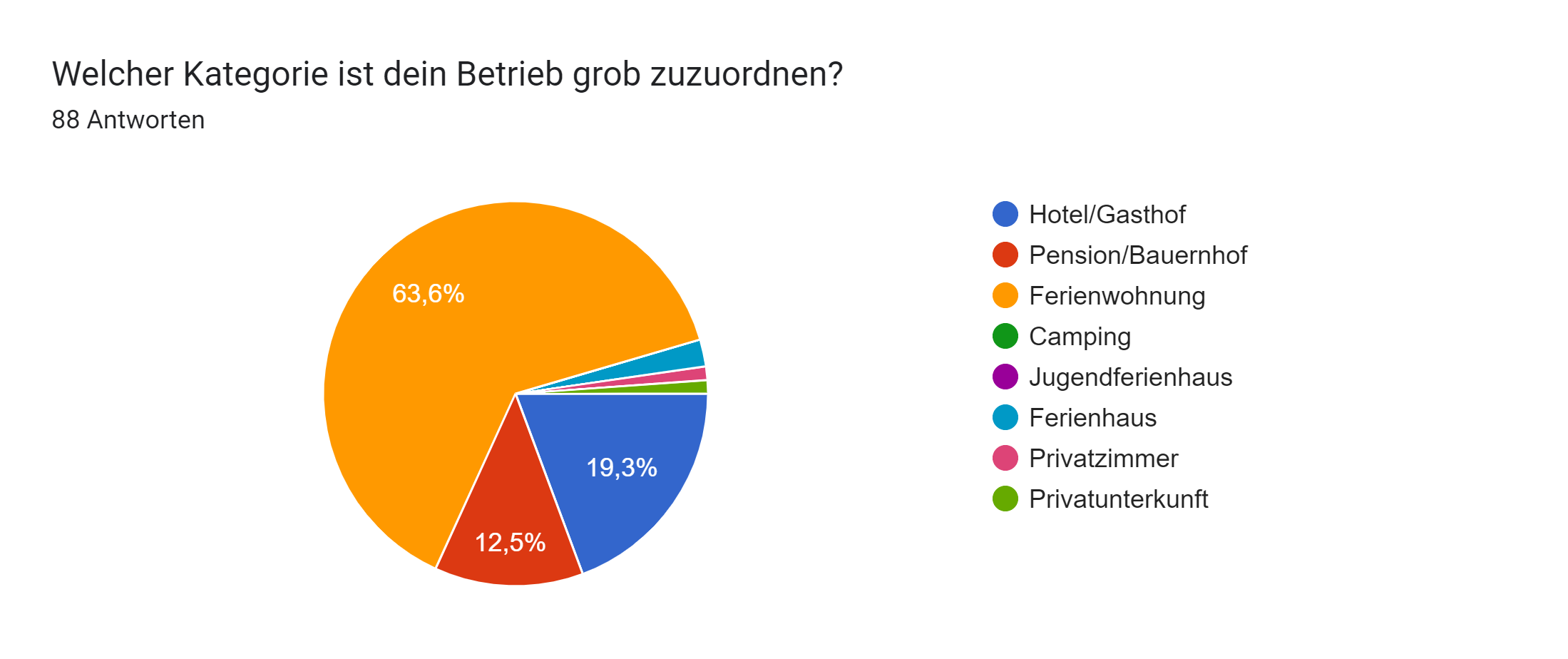 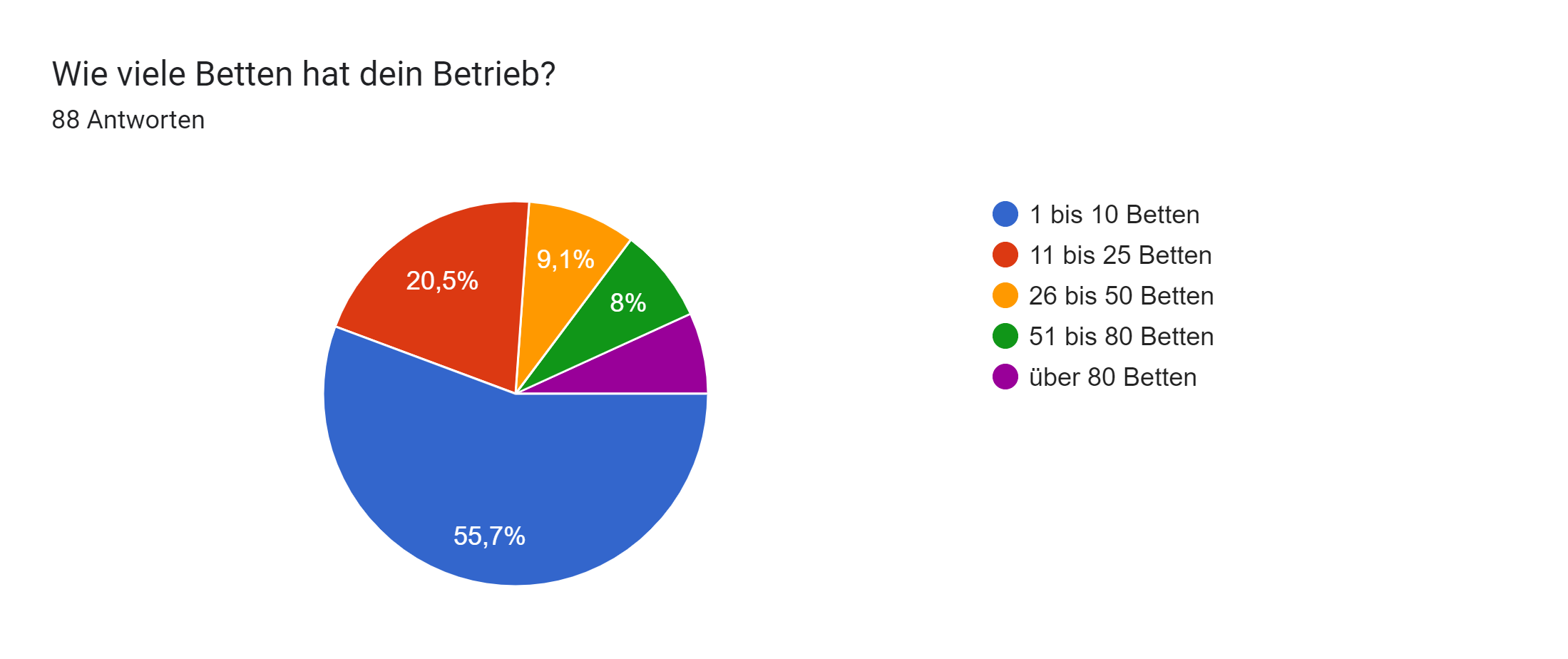 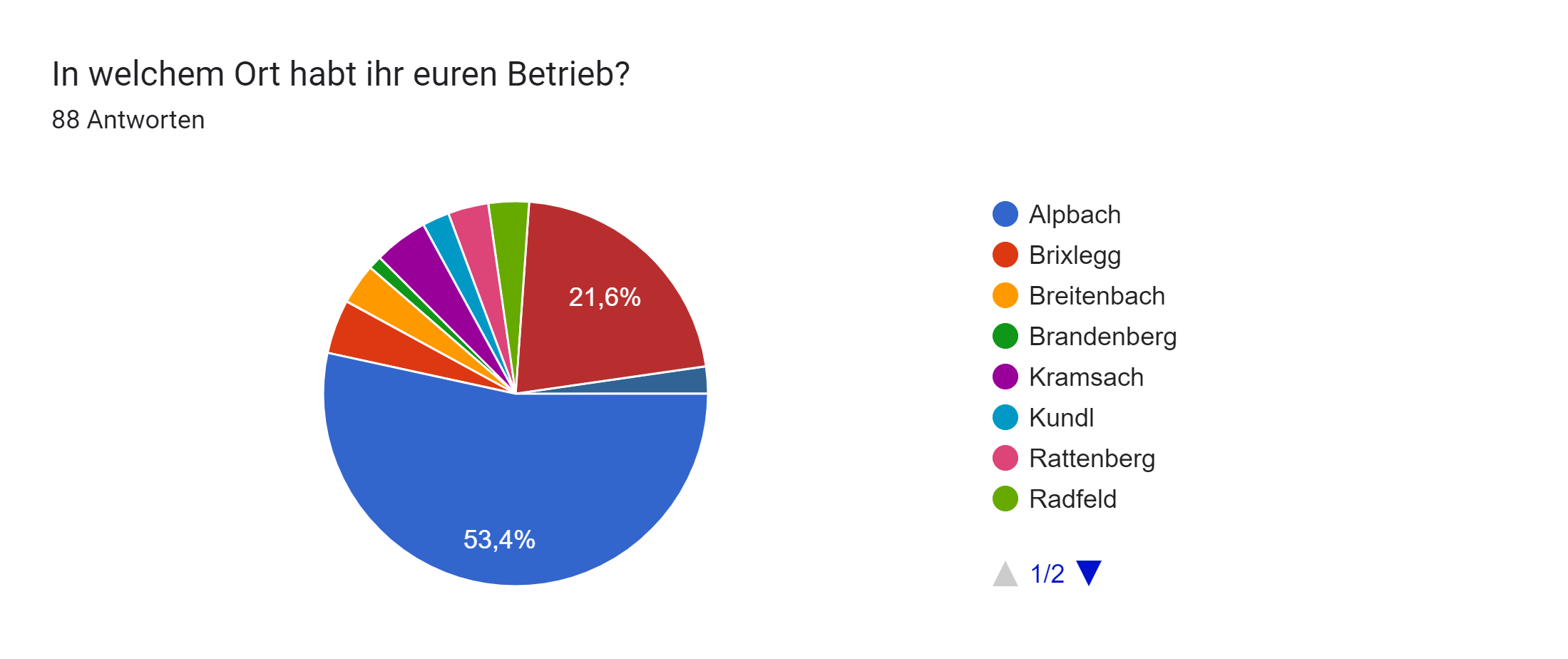 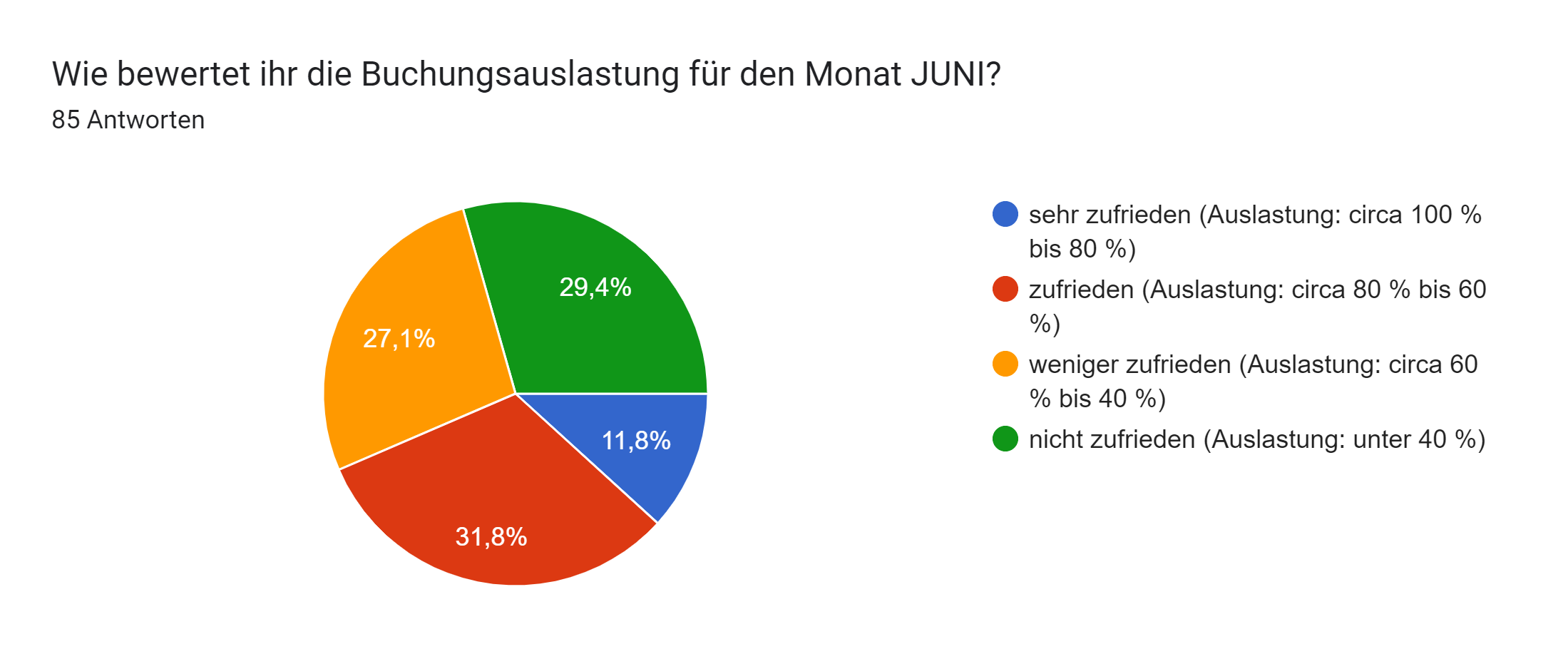 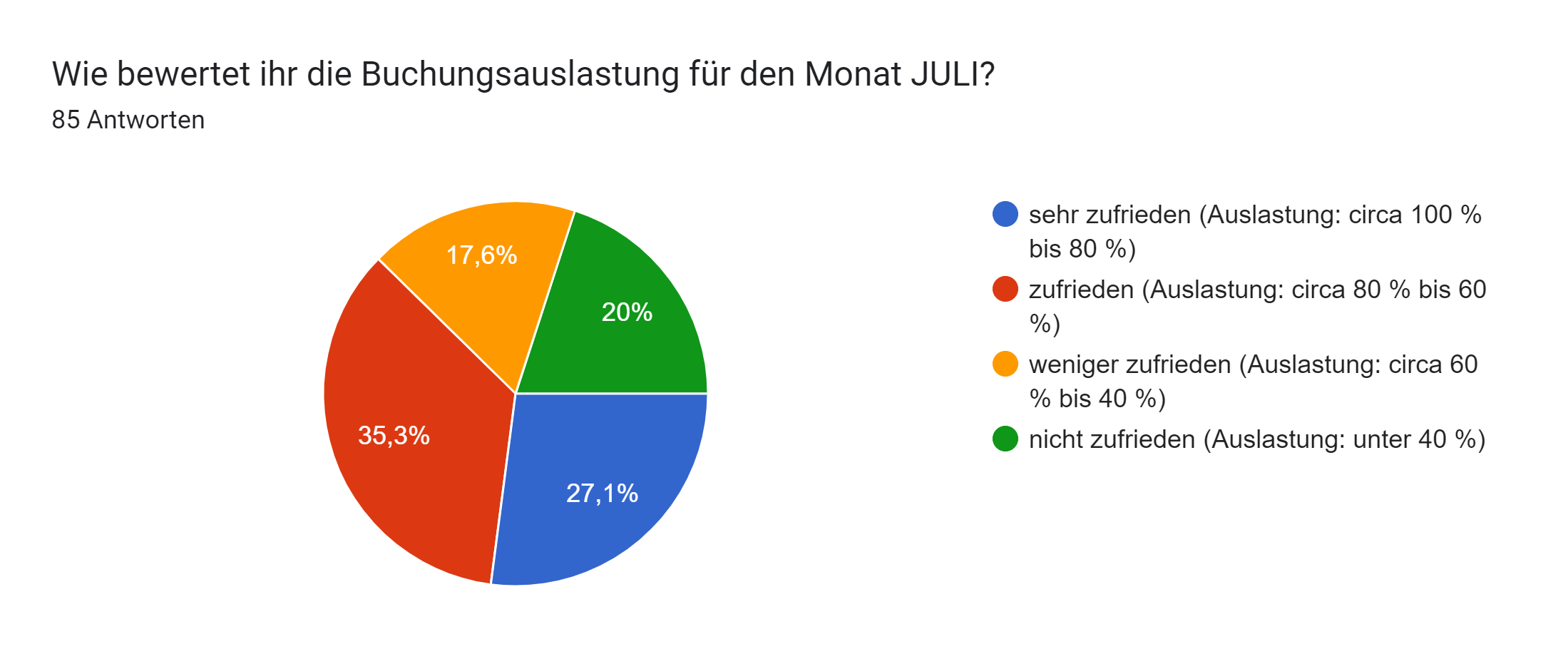 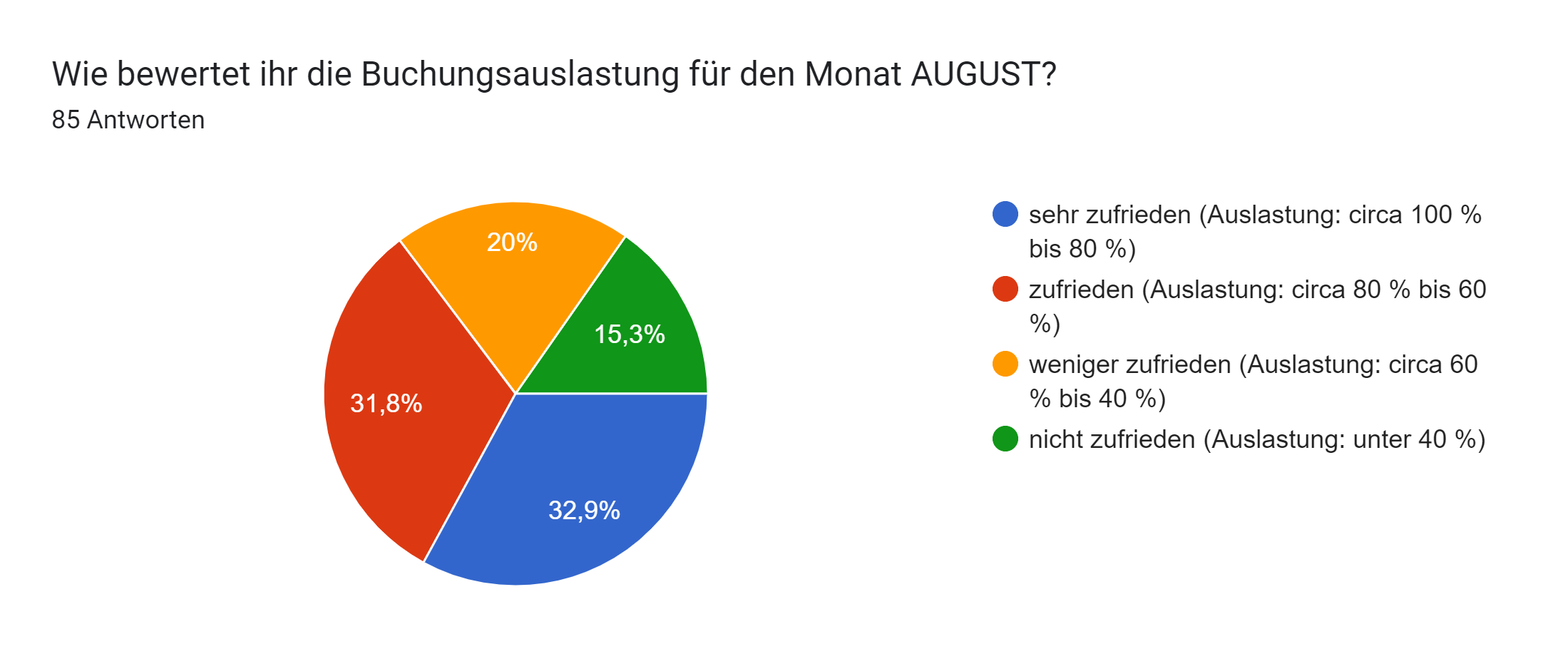 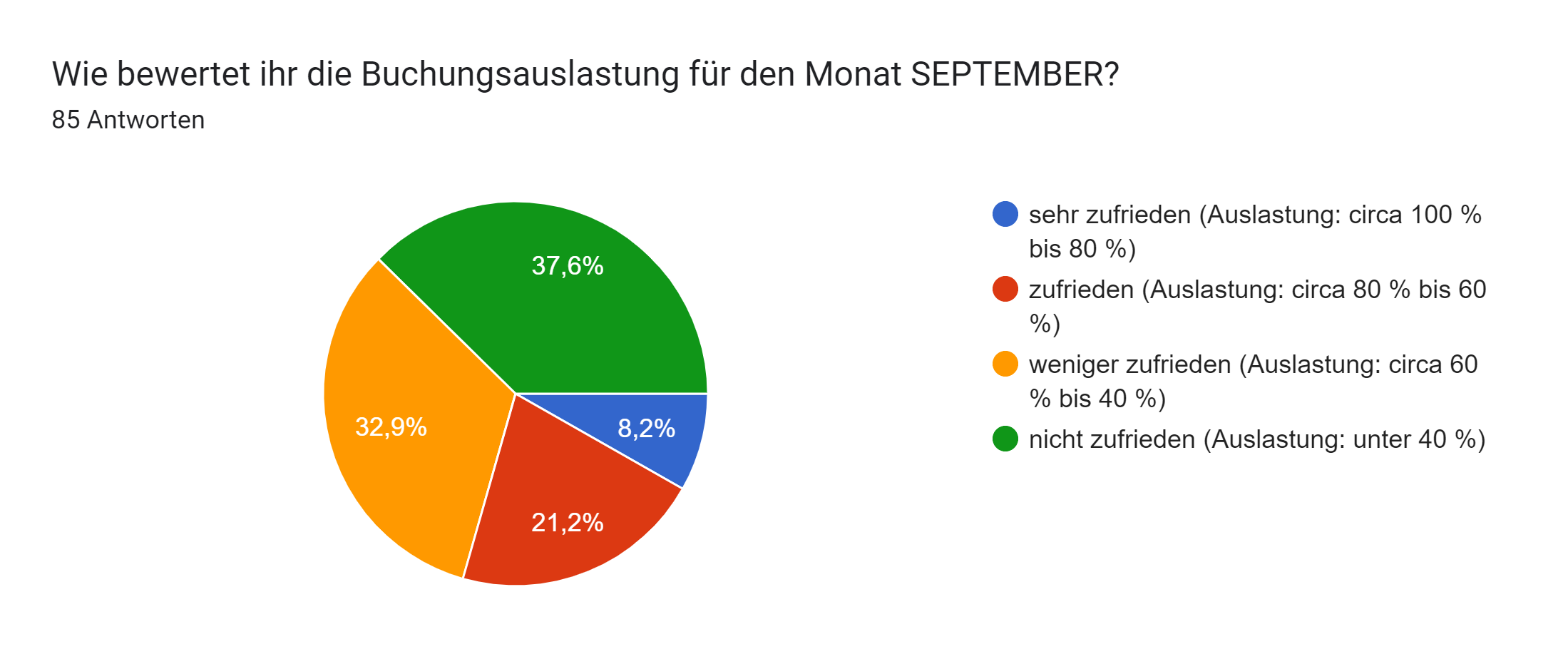 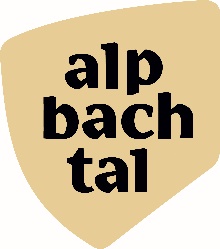 Saisonverlängerung Winter 2023/24
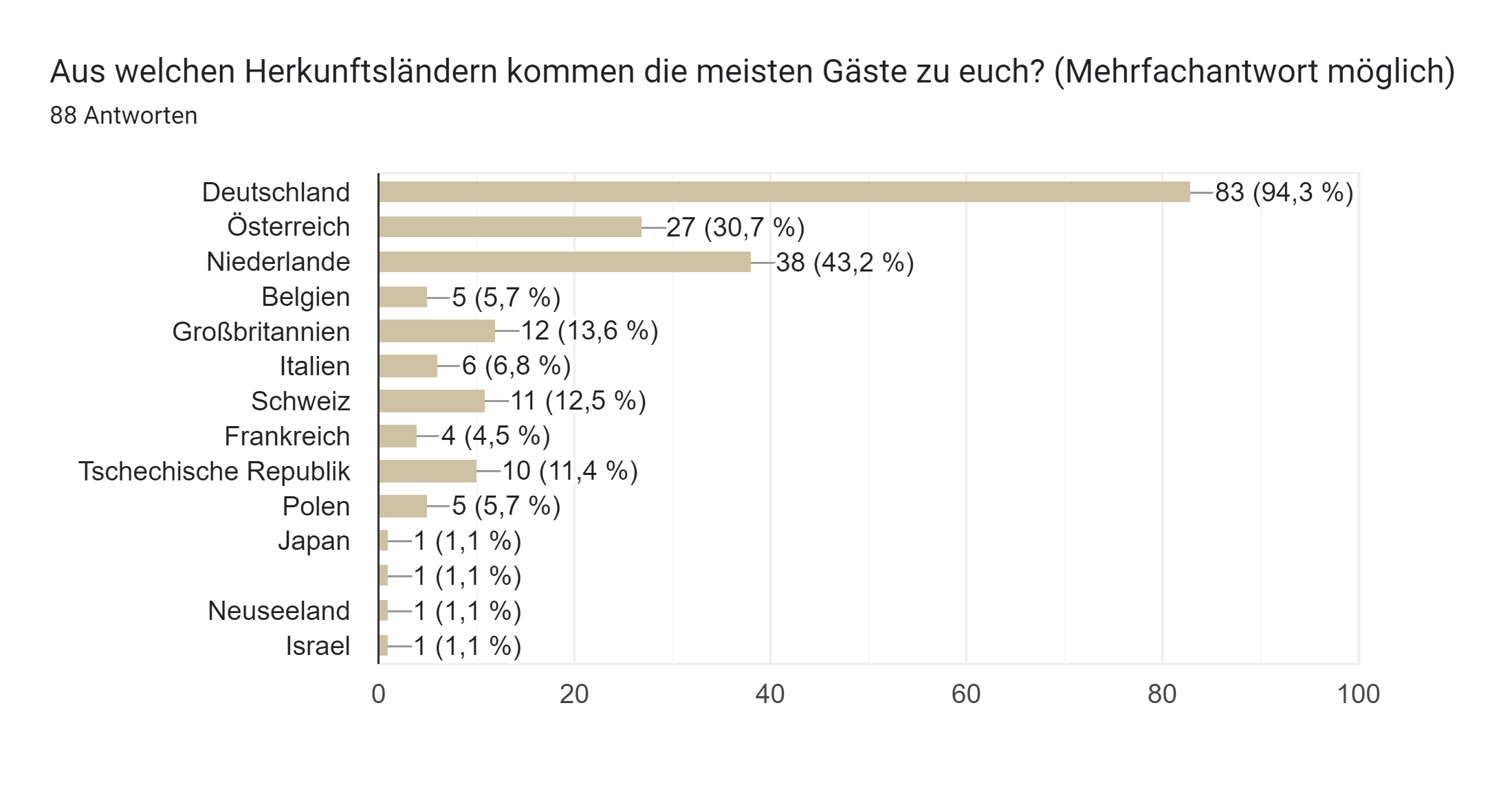 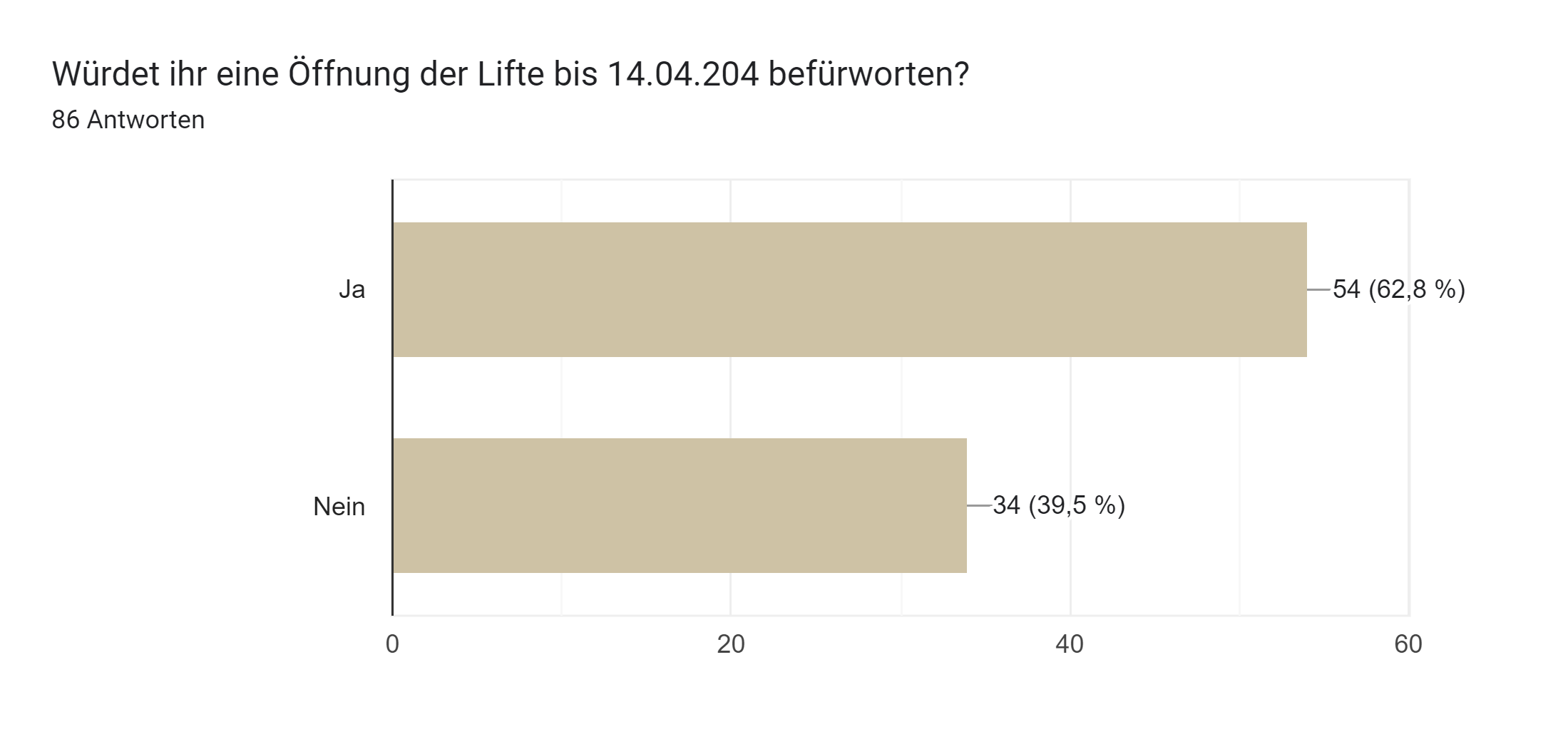 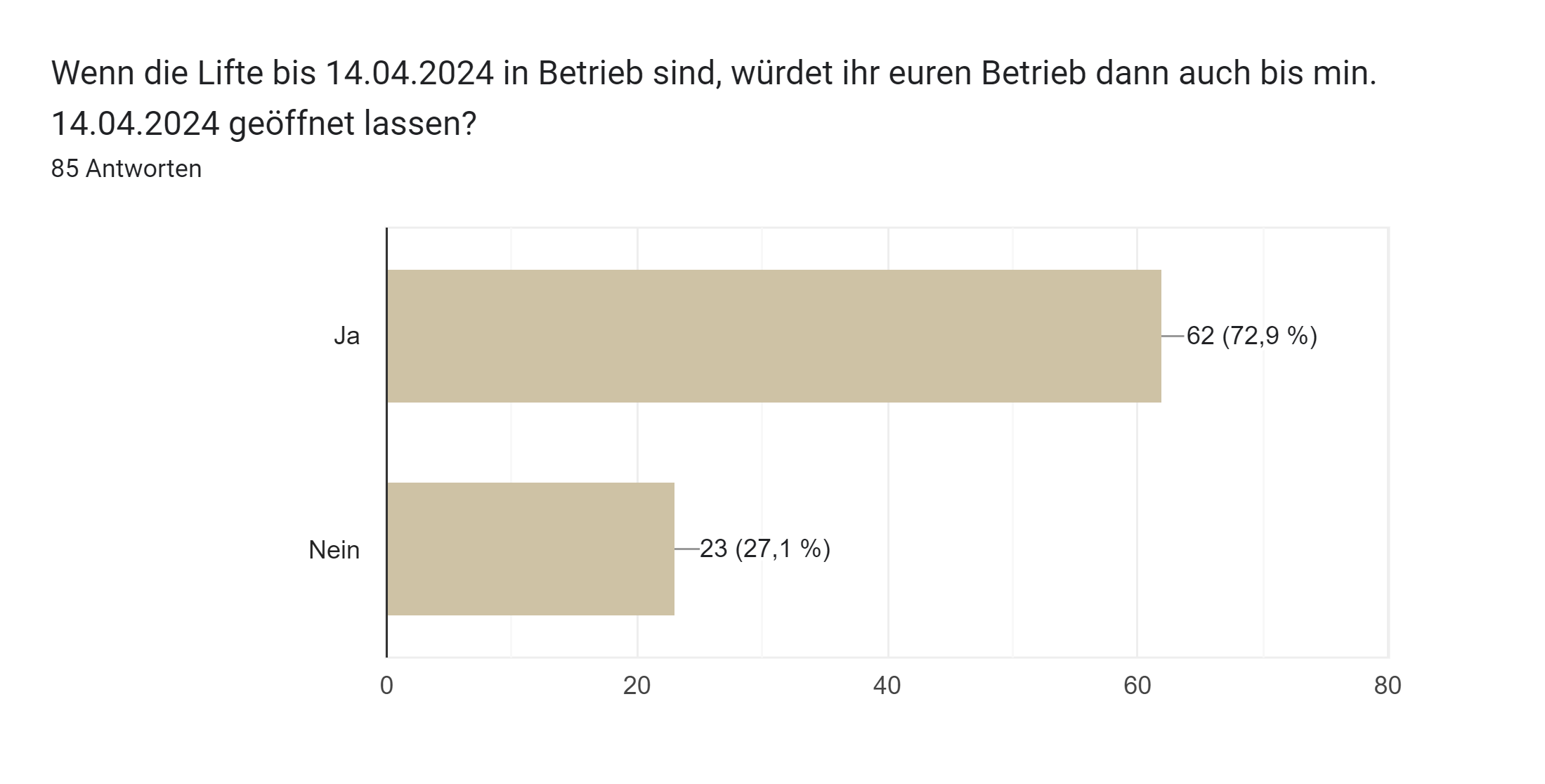 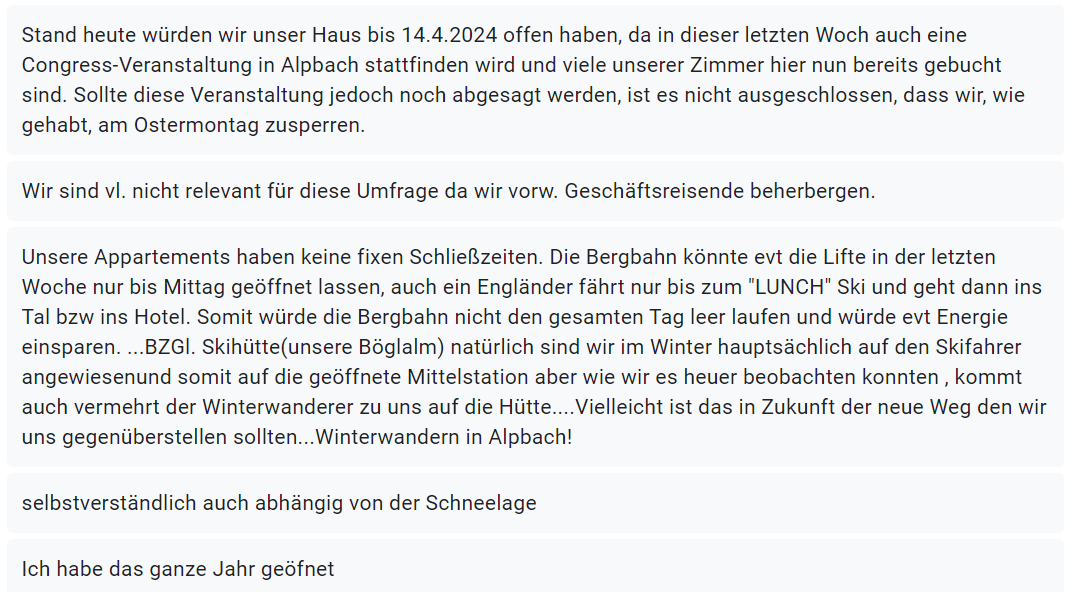 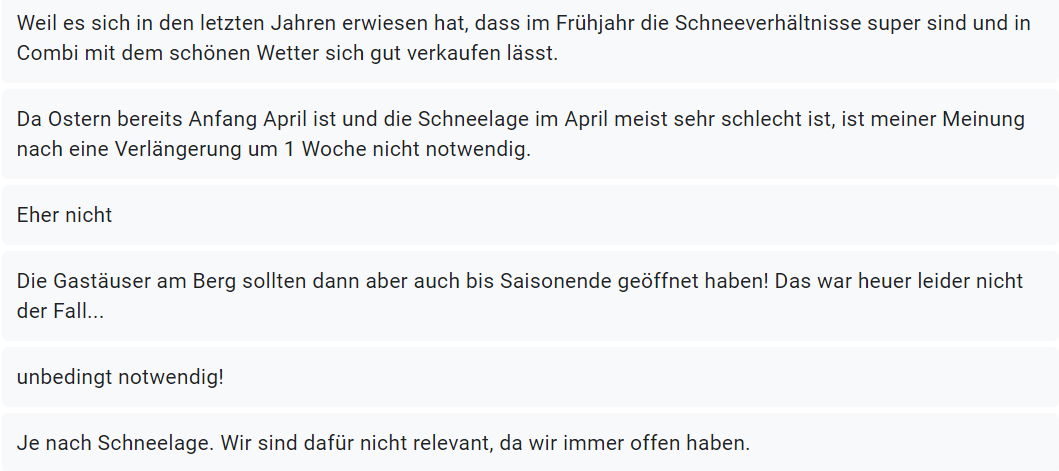 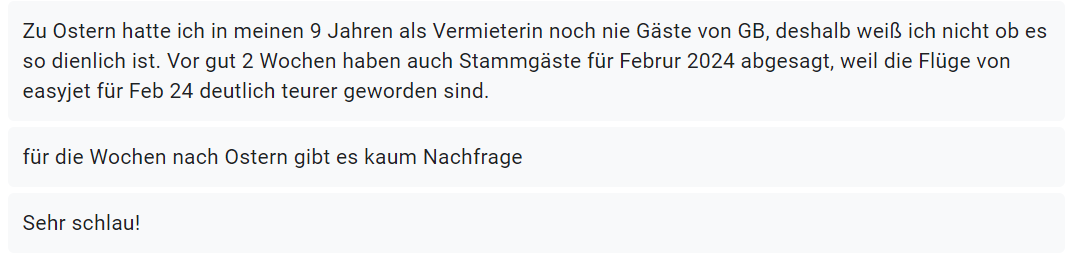